Märkmeid Rooma konverentsilt
Jüri Engelbrecht
Eesti Teaduste Akadeemia  &
World Academy of Art and Science
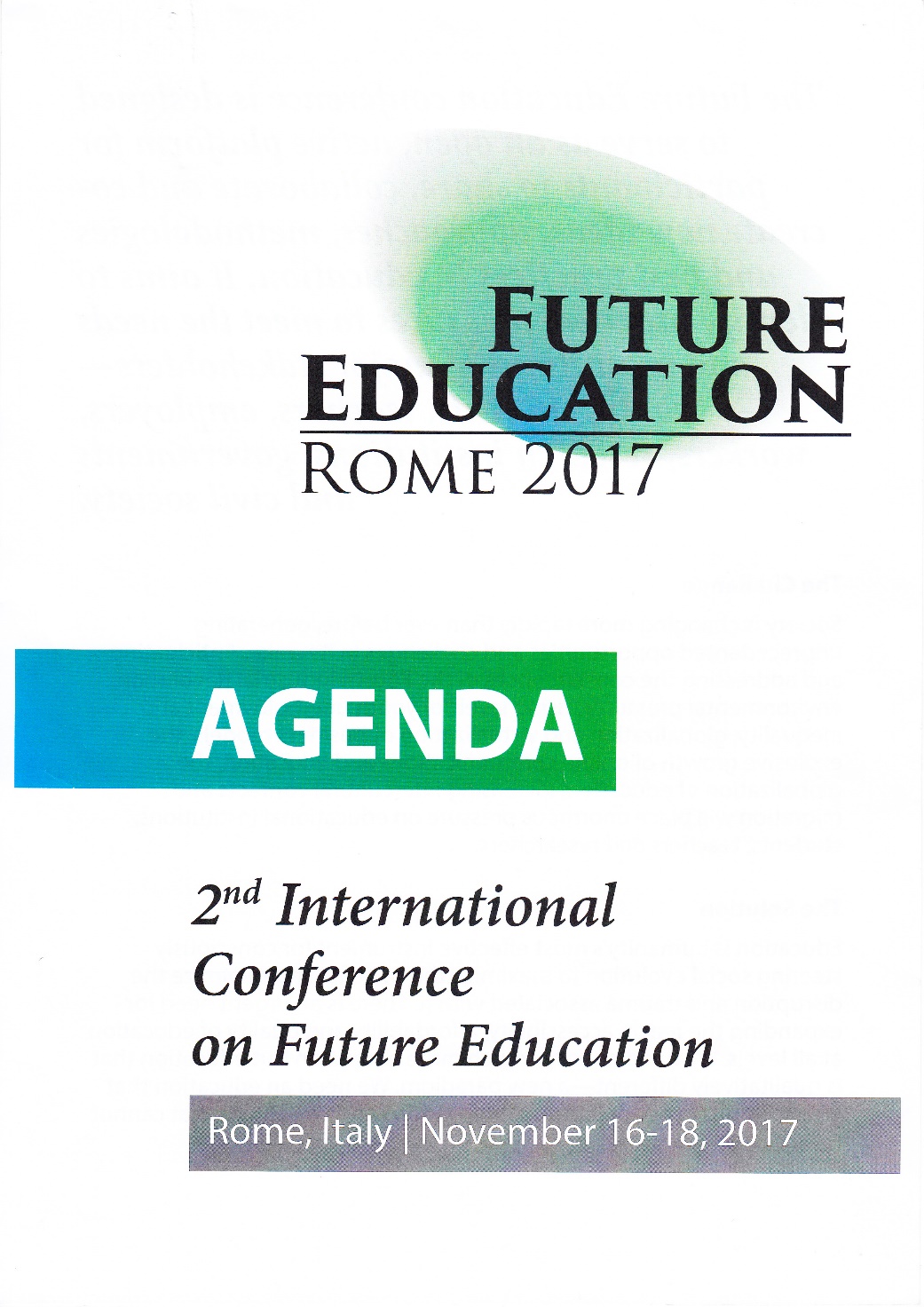 Plenaar, paneelid
Plenaarettekanne:  David Perkins, Harvard
Paneelid
Hariduse perspektiivid vaadatuna
     	valitsuste poolt
     	ülikoolide poolt
     	üliõpilaste poolt
Paralleelsed sessioonid
loovus					haridus varases lapsepõlves
hübriidõpe				haridus ja multikulturaalsus
haridus ja majandus			komplekssüsteemid    ( sh J.E. ettekanne)
haridus ja demokraatia		haridus, teadus ja innovatsioon 
väärtustel põhinev haridus 		                             (J.E. sessiooni raportöör)
haridus ja ettevõtlus 			globaalne ja lokaalne haridus
isiksusel põhinev haridus		. . . . .
J. Engelbrecht
The knowledge on complexity should be a part of contemporary education
Education, Science & Innovation
Conclusions
gaps in Governance (of processes)
     		   Knowledge  (exploration and ignorance)     		   Challenge    (frameworks in society) 
co-creation of Science and Innovation

investing in people
Education, Science & Innovation
Recommendations for Education
learning together
equal emphasis to tool making and symbol making
transdisciplinary approaches in the Arts, Humanities and Science
global communication technologies for education and learning
Füüsikalised komplekssüsteemid ja ühiskond
Sotsiaalsed komplekssüsteemid
     Edgar Morin (vt UNESCO 1999)
     Paul Cilliers
     Gregory Bateson & Nora Bateson
Rooma konverentsi tulemused vajavad üldistamist – WAAS
Järgmised konverentsid:
         Rio de Janeiro
         Belgrade